2021년 현대교회 유치부
친구들과 선생님 소개합니다
말씀
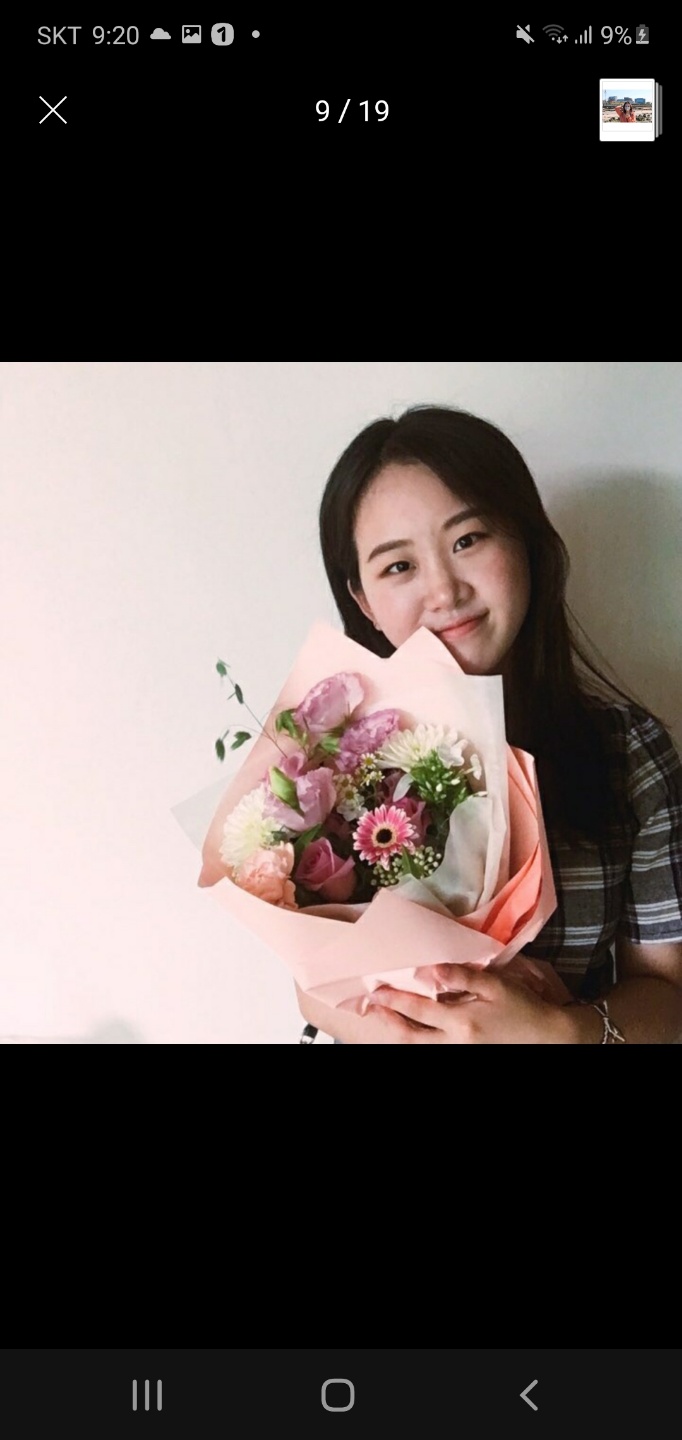 엄예슬 사모님
유치부 부장
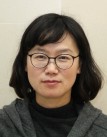 이정임 권사님
7세
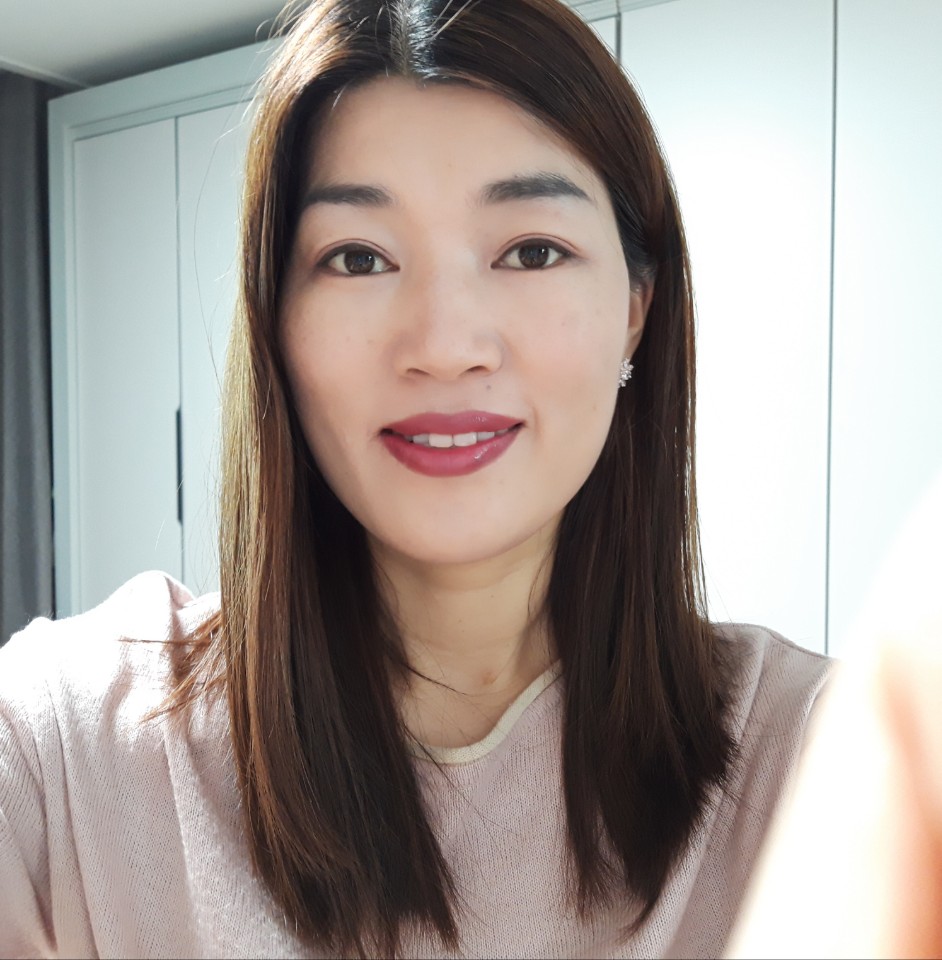 김라현
한도윤
이예인 
서윤하
오은경 선생님
7세
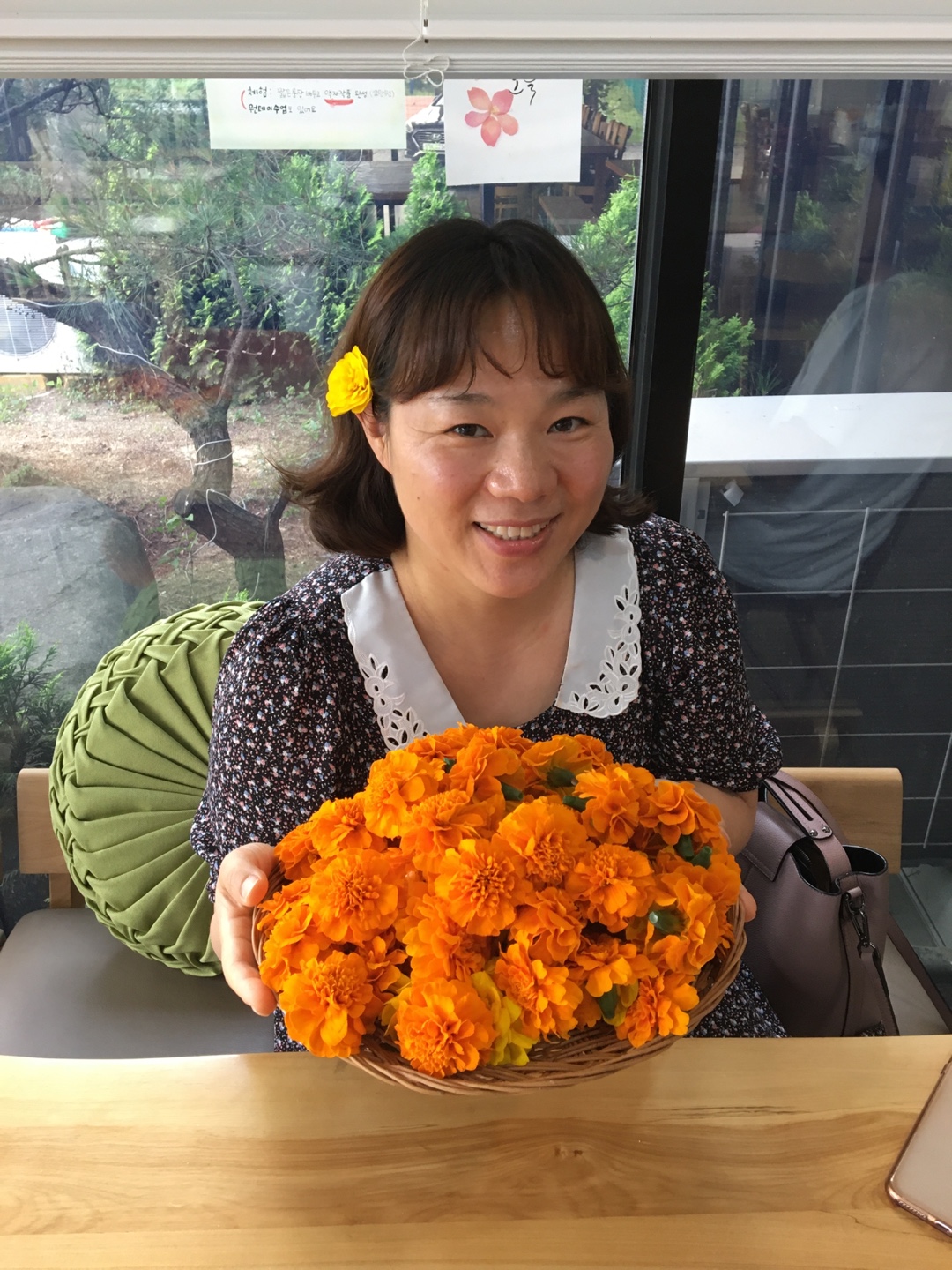 현하영
안지혁 
이시완
신민하
신선애 선생님
7세
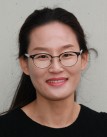 류세라 선생님
6세
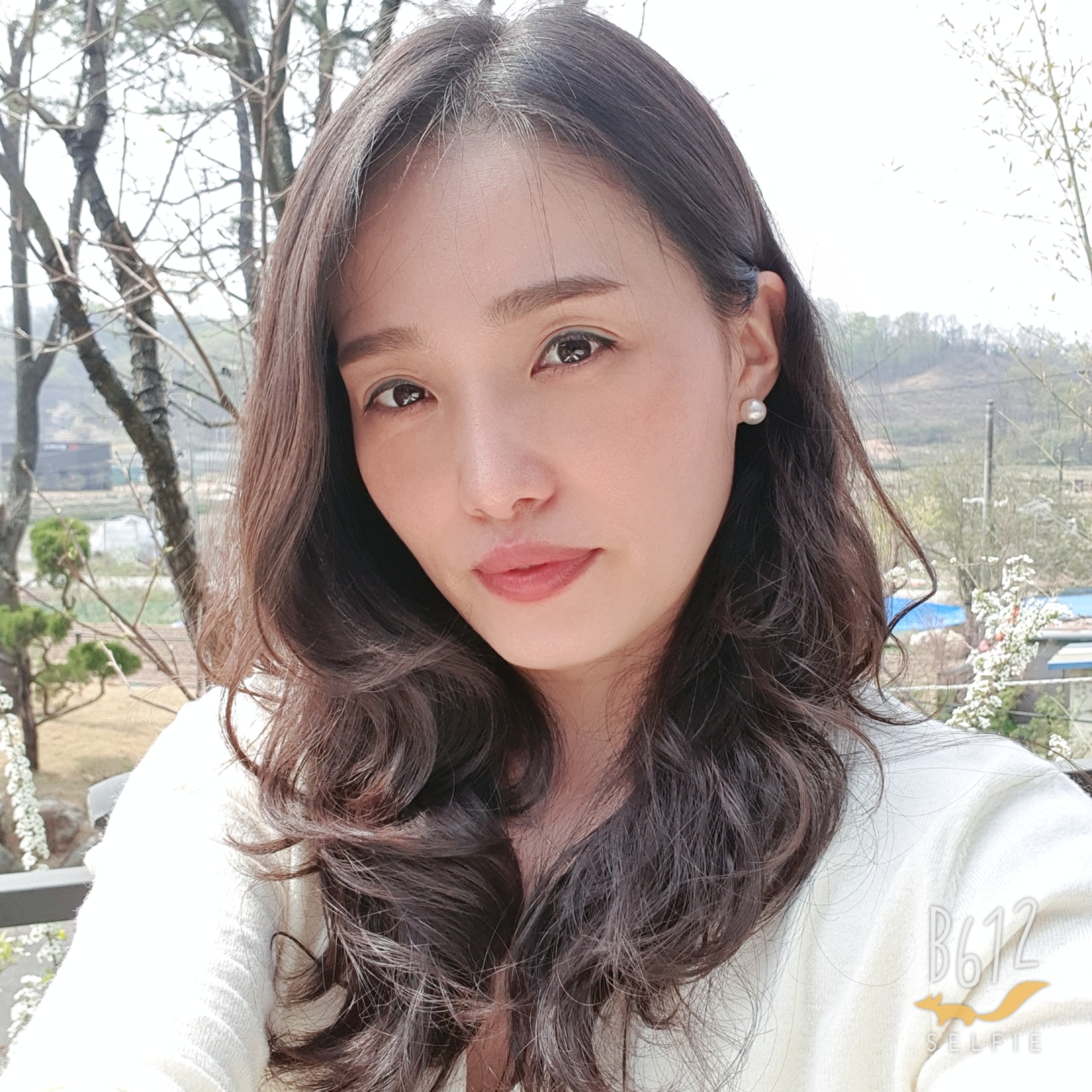 김수연
이라임
신서우
주하담
허소영 선생님
6세
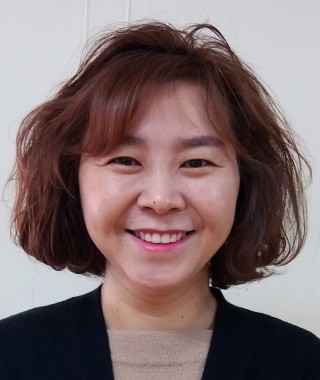 최예서
박시윤
한은호
김지유
김현희 선생님
5세
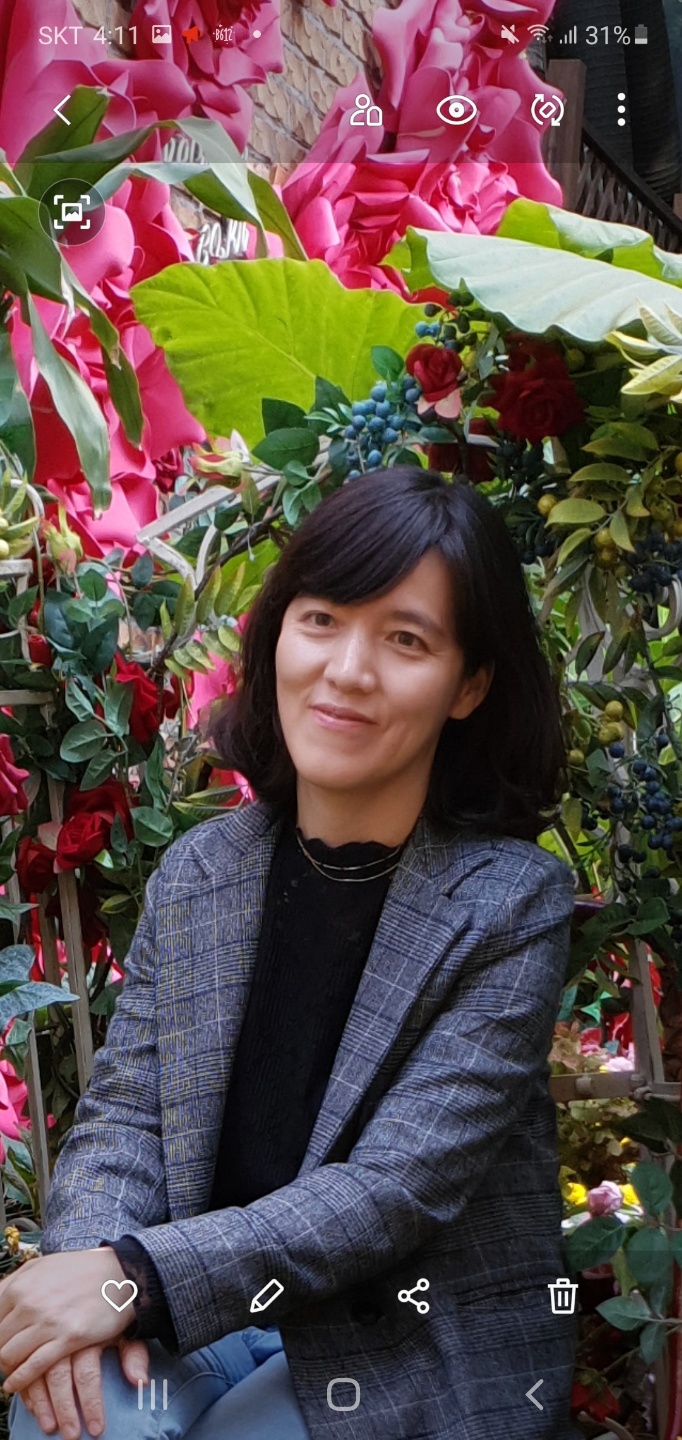 김도경
서주원
이홍순 선생님
5세
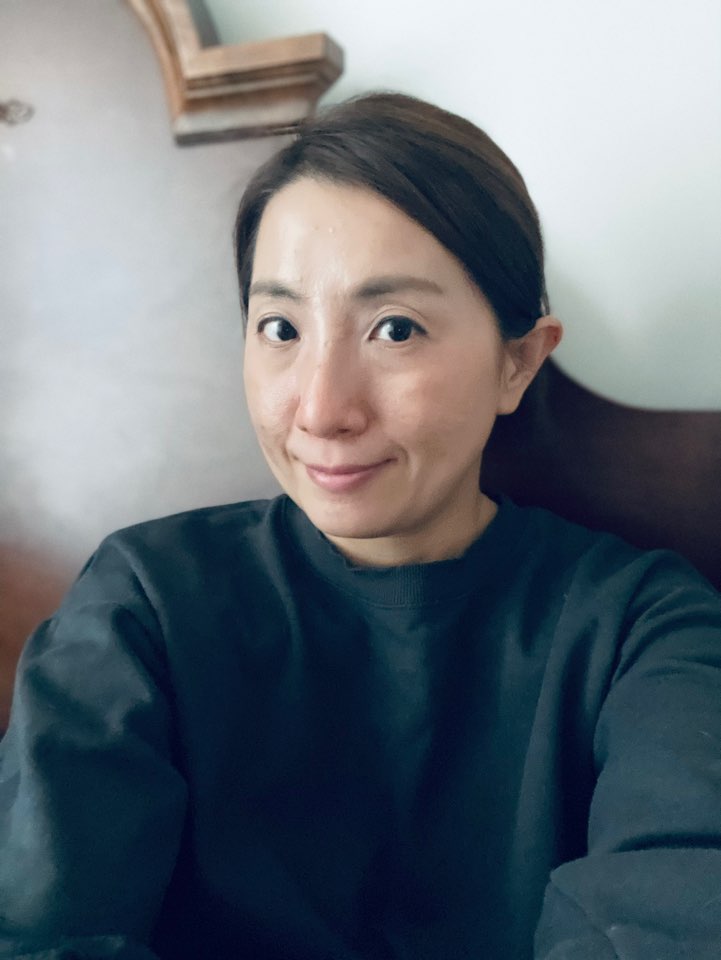 김사랑
신도준
임지섭
김일해 선생님
3~4세
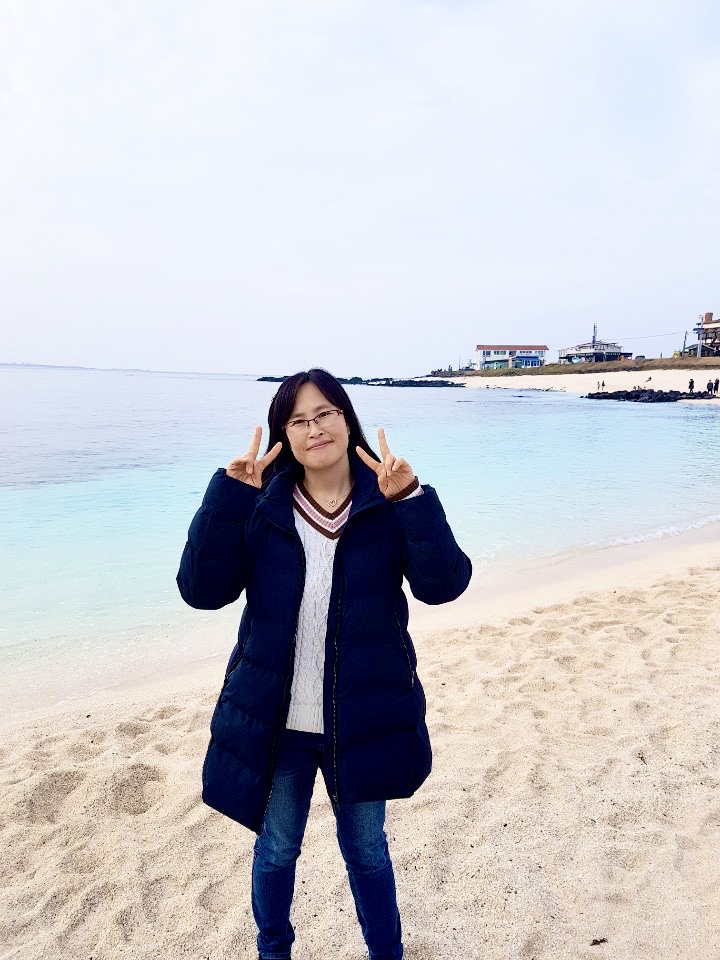 박로빈 서호원
현하빈 박로제
한시윤 이나엘
정하윤 신나은
지민정 선생님
찬양팀
반주
찬양
김하민
이사랑
감사합니다.
기쁨. 감사가 충만한유치부 되길 기도 합니다